What is optical flow for?On prediction, persistence, and structure
Michael J. Black
Max Planck Institute for Intelligent Systems
https://ps.is.tuebingen.mpg.de/person/black

September 14, 2018
Note
This is basically the talk I gave at the ECCV 2018 workshop on “What is optical flow for?”
I’ve removed the videos and replaced them by links to youtube.
Optical Flow
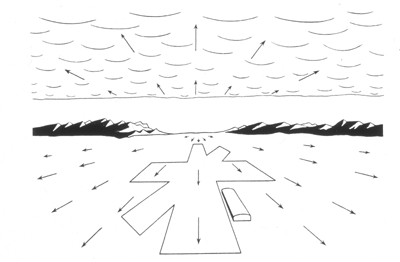 J. J. Gibson, The Ecological Approach to Visual Perception
[Speaker Notes: As an organism moves through the world the pattern of light and dark in the world flows across the optic array.  This flow is useful to an organism.  It tells you if you are approaching an object, landing, entering a cave, etc.
Gibson however had no notion of computation and was effectively ant-computation.]
Motion Field
B. Horn, Robot Vision, MIT Press
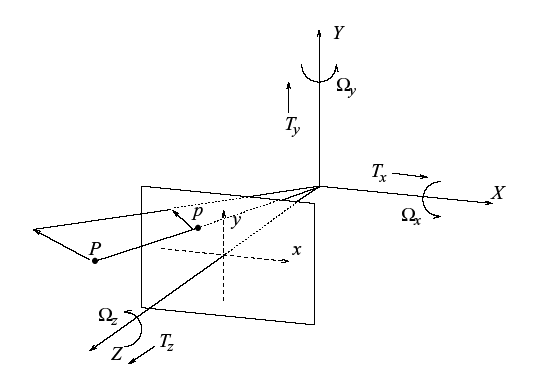 Motion field =  2D motion field representing the projection of the 3D motion of points in the scene onto the image plane.
Apparent motion
B. Horn, Robot Vision, MIT Press
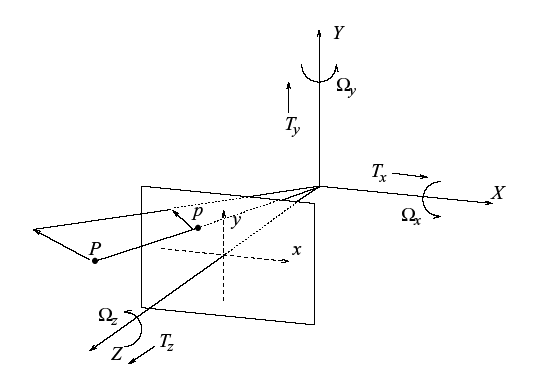 Optical flow =  2D velocity field describing the apparent motion in the images.
Thought Experiment 1
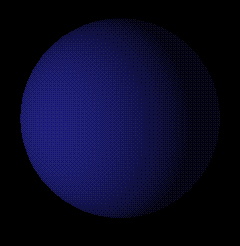 Lambertian (matte) ball rotating in 3D
What does the 2D motion field look like?
What does the 2D optical flow field look like?
Image source: http://www.evl.uic.edu/aej/488/lecture12.html
Thought Experiment 2
Stationary Lambertian (matte) ball, moving light source.
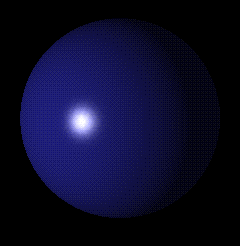 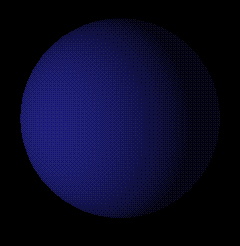 What does the 2D motion field look like?
What does the 2D optical flow field look like?
Image source: http://www.evl.uic.edu/aej/488/lecture12.html
Motion field vs Apparent motion
It is important to keep these straight.
They are “for” different problems.
We often confuse them.
But they really need different solutions.
Optical flow
Motion (displacement) of all image pixels
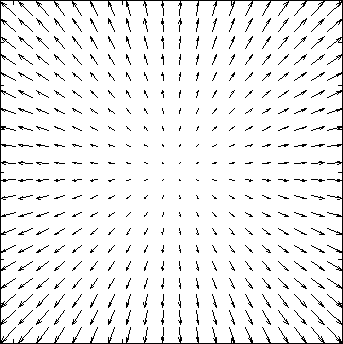 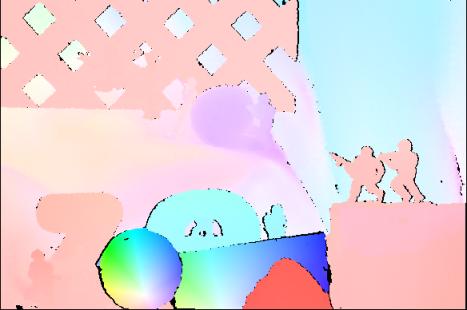 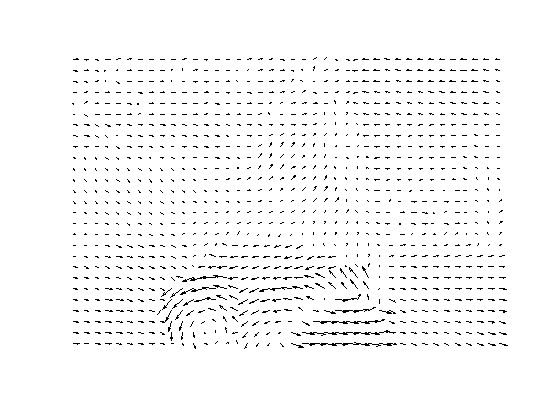 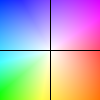 Key
Image pixel value at time t and location x=(x, y)
Horizontal component
Vertical component
[Speaker Notes: Color-direction Saturation - magnitude
Intensity-magnitude]
Assumption 1
Brightness constancy
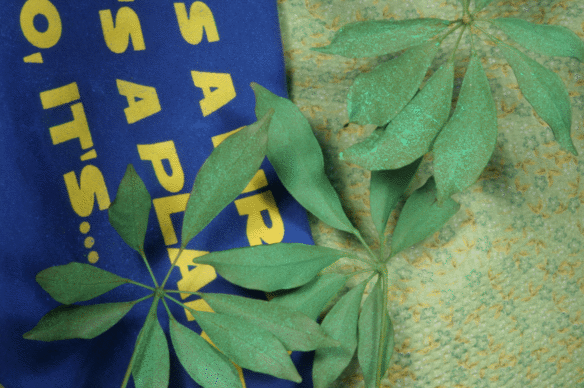 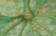 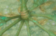 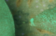 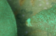 [Speaker Notes: Explain u and v.]
Assumption 2
Spatial coherence
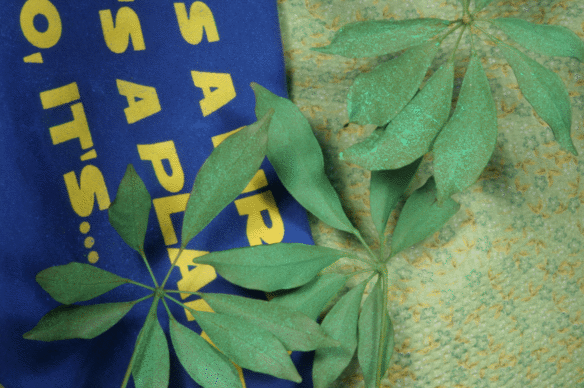 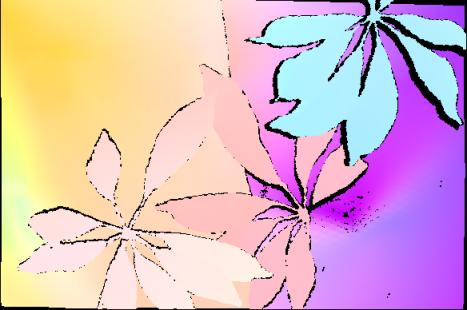 Neighboring pixels in the image are   
  likely to belong to the same surface.
 Surfaces are mostly smooth.
 Neighboring pixels will have similar flow.
Assumption 3
Temporal coherence
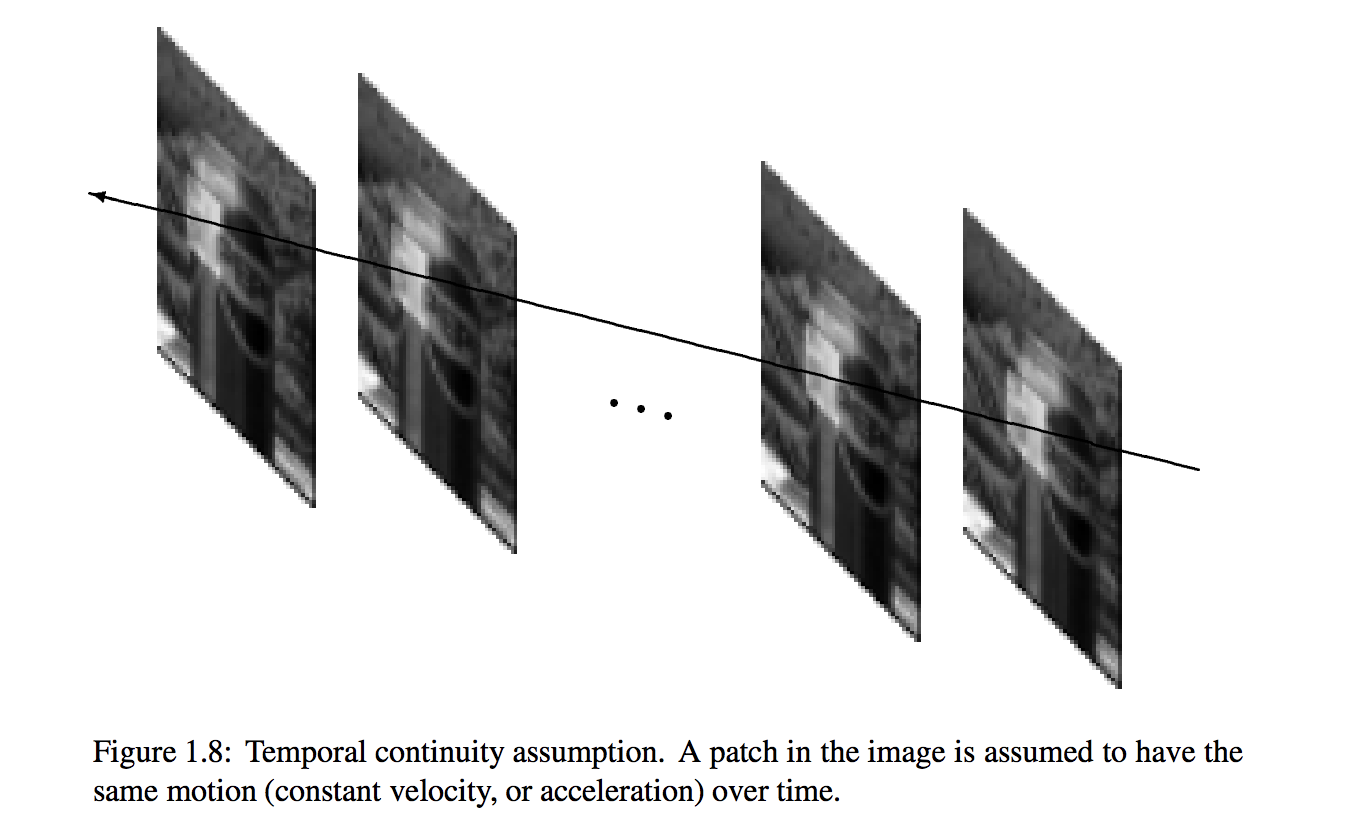 What I said in my thesis (1992)
Detect object boundaries
Local surface relationships (occlusion/disocclusion) 
Segment the scene
Recover observer motion
Detect obstacles
Avoid collision
Recover scene depth
Track moving objects
Distinguish between surface markings and surface boundaries
Extend detection of static image features like edges over time
Robust Incremental Optical Flow 
Black, M. J.
http://files.is.tue.mpg.de/black/papers/thesis.pdf
So what is it for?
Rephrase: for what is it useful?
Engineering perspective
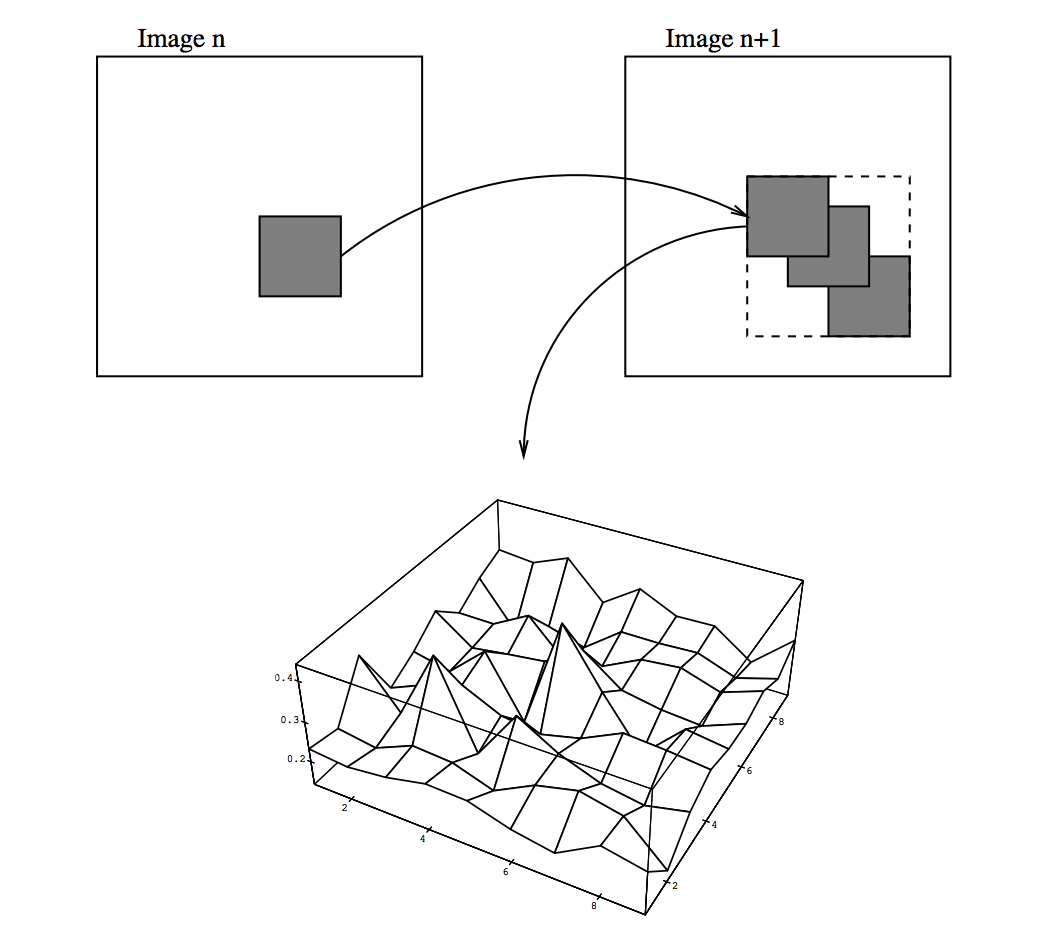 MPEG
Motion coding based on block matching
Painterly effect
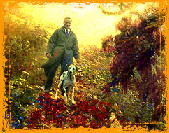 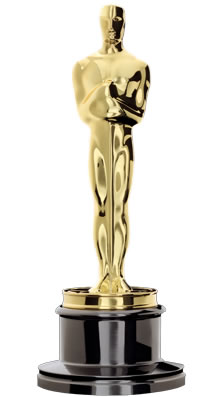 Impressionist effect.
Transfer motion of real world to a painting.
Academy award.
Bullet Time
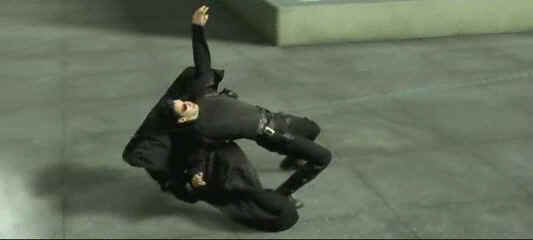 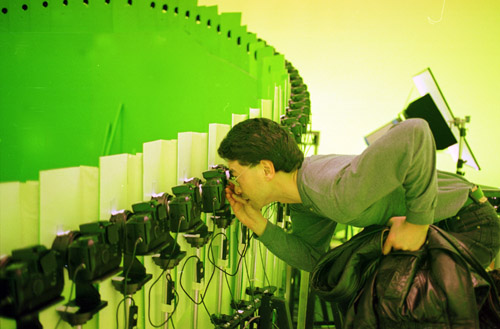 Use optical flow to compute correspondence between different camera views.  Allows smooth interpolation between views.
Matrix Reloaded
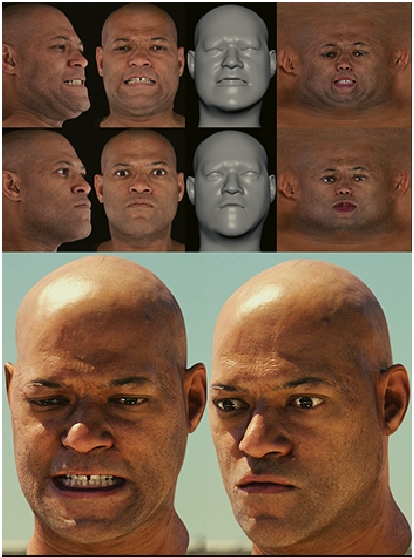 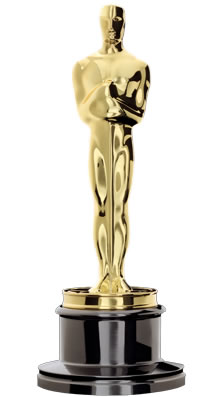 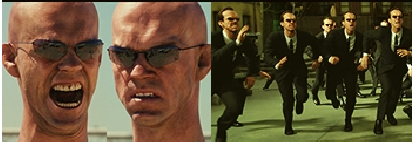 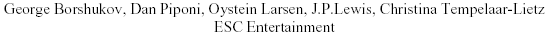 SIGGRAPH’03
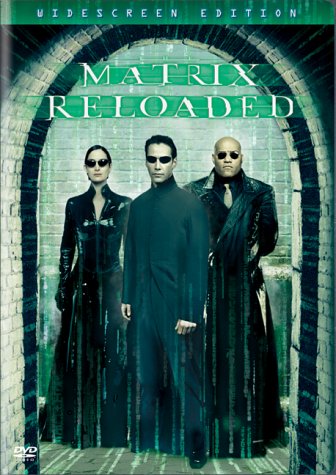 Facial expressions
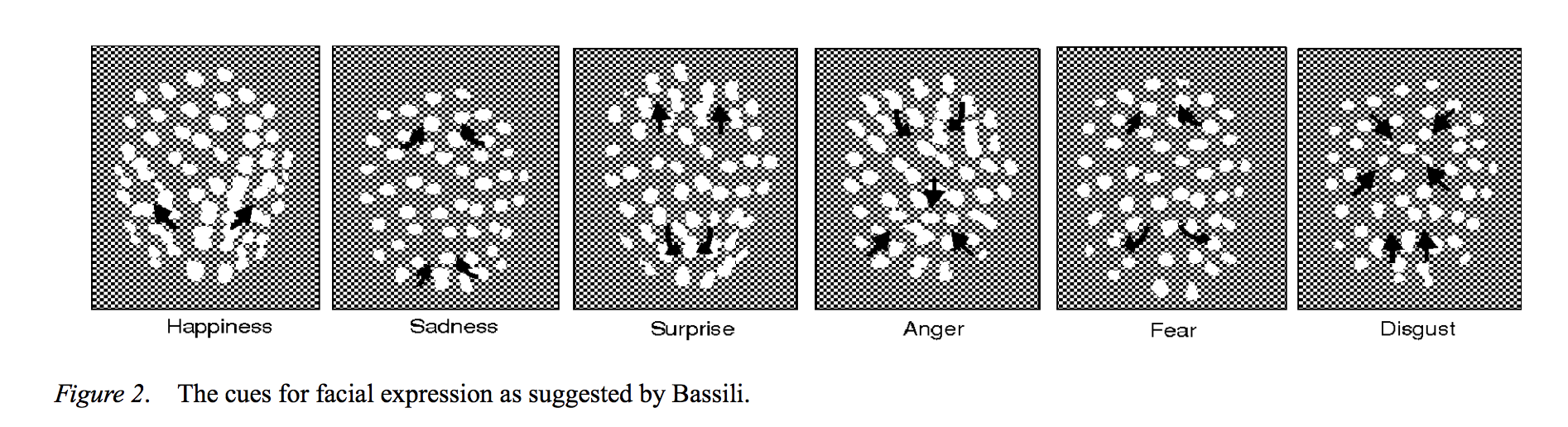 Bassili, J.N. 1979. Emotion recognition: The role of facial movement and the relative importance of upper and lower areas of the face. Journal of Personality and Social Psychology, 37:2049– 2059
Recognizing facial expressions in image sequences using local parameterized models of image motion 
Black, M. J., Yacoob, Y.
Int. Journal of Computer Vision, 25(1):23-48, 1997
Facial expressions
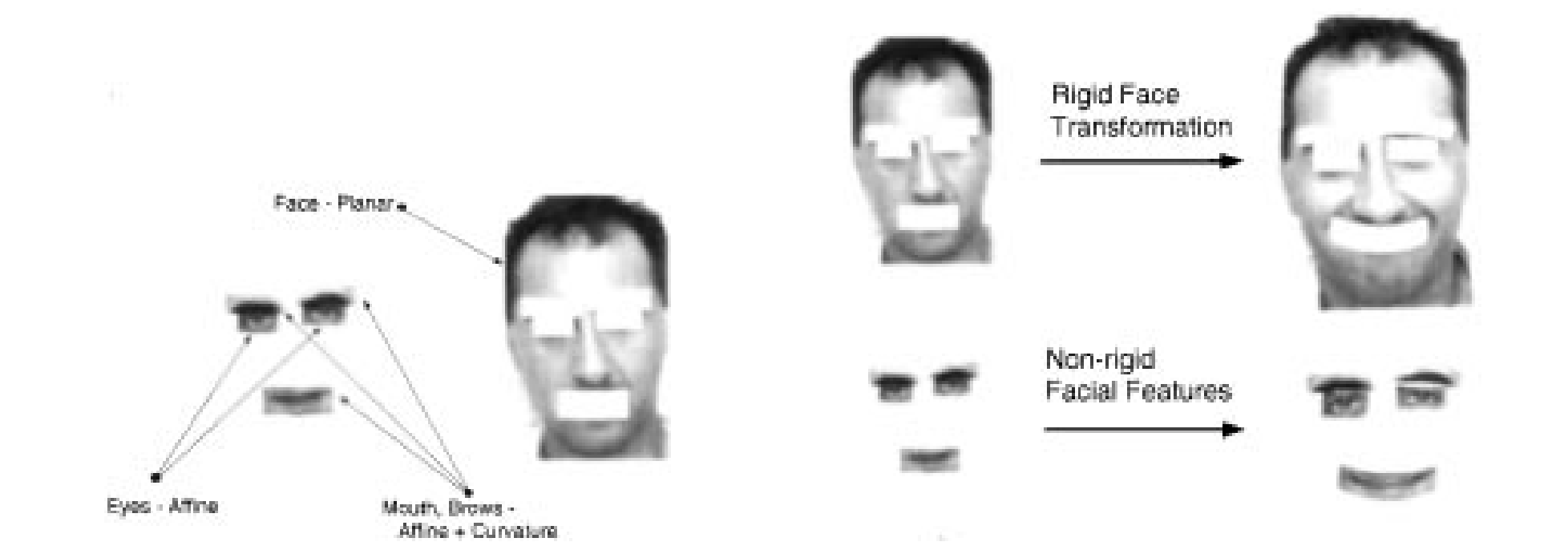 https://youtu.be/ZnCiZWNnNC4
Recognizing speech from optical flow
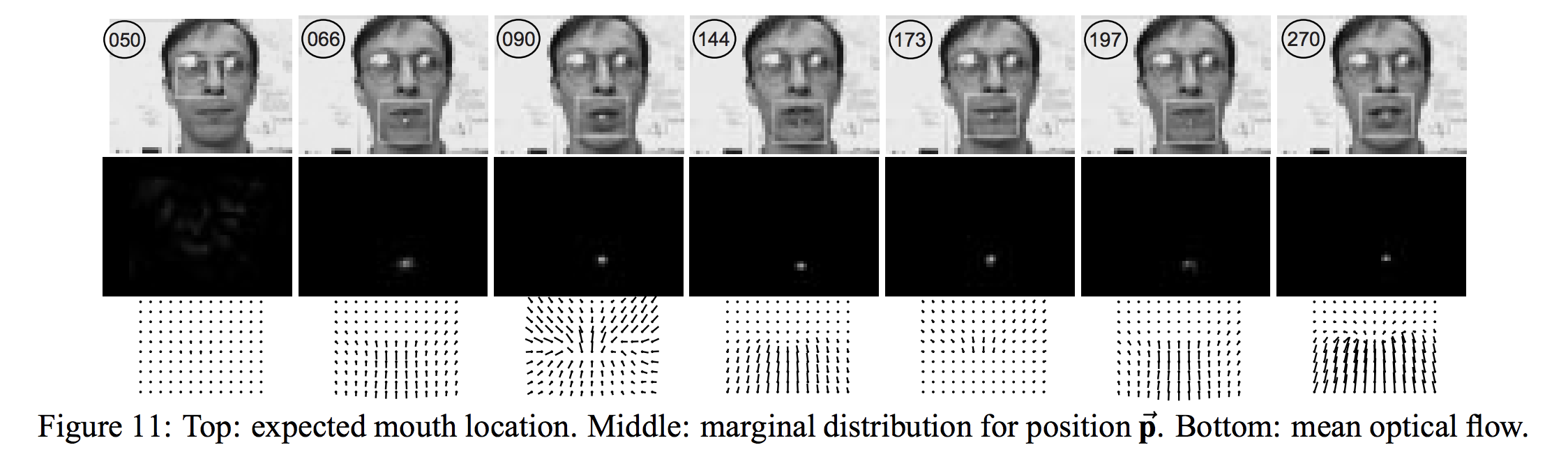 Black, M. J.
Black, M. J.
https://youtu.be/omnKARu5HfI
Black, Explaining optical flow events with parameterized spatio-temporal models, CVPR’99, pages: 326-332, 1999
Scientific perspective
Scientific Applications
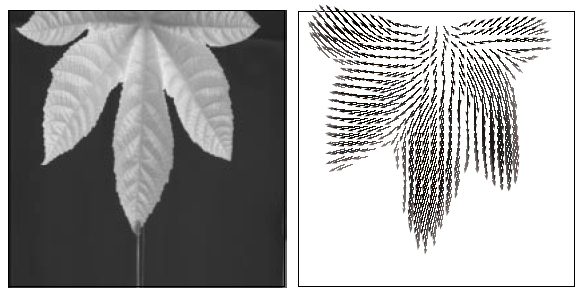 Tensor-based Image Sequence Processing Techniques for the Study of Dynamical Processes, Haussecker, Spies, and Jahne, Proc. Intern. Symp. On Real-time Imaging and Dynamic Analysis: 704-711, 1998
Heart motion
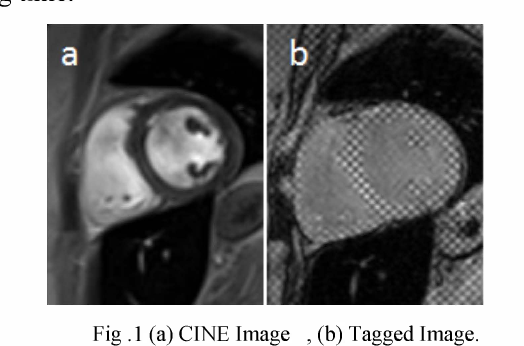 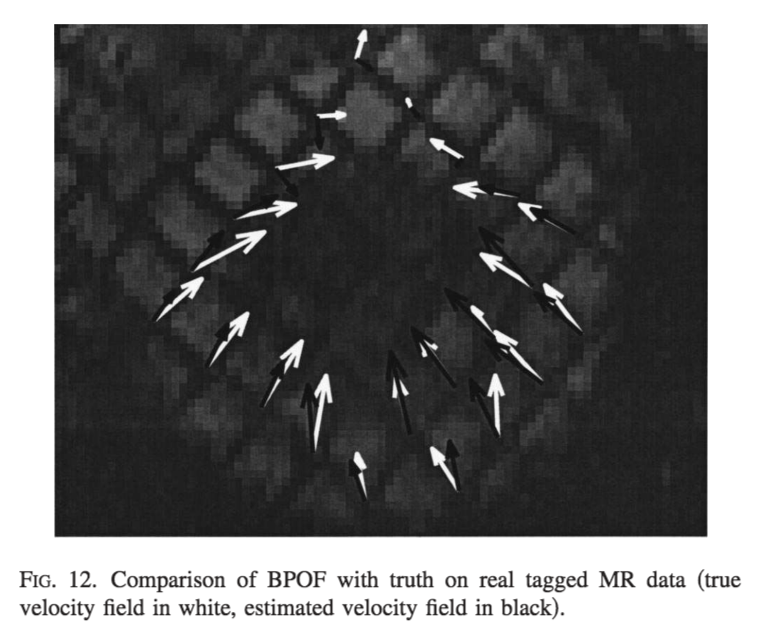 Magnetic resonance imaging  Full Access
Bandpass optical flow for tagged MRI
Jerry L. Prince 
 Sandeep N. Gupta 
 Nael F. Osman
First published: 06 January 2000
Evaluation of cardiac left ventricular mass from Tagged Magnetic Resonance Imaging
Abram W. Makram, Ayman M. Khalifa, +3 authors El-Sayed H. Ibrahim 2014 Cairo International Biomedical Engineering…
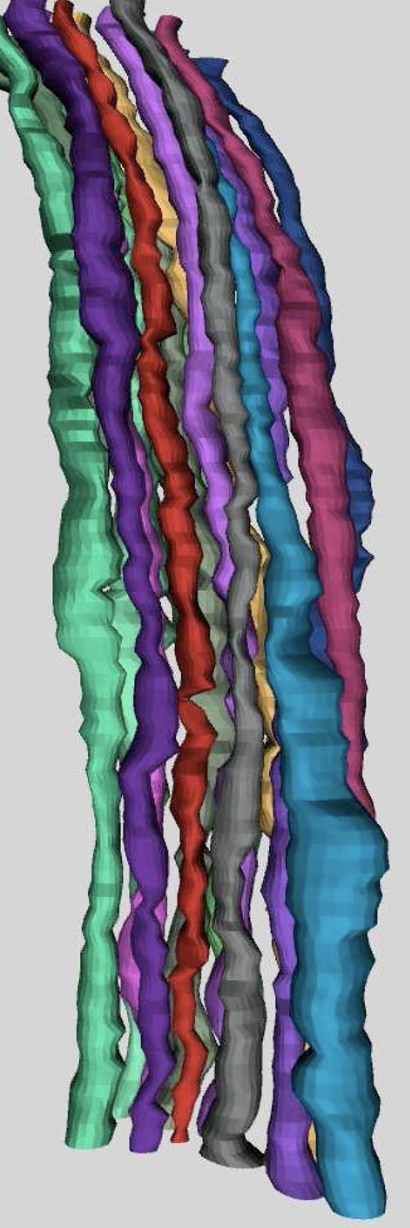 Connectomics
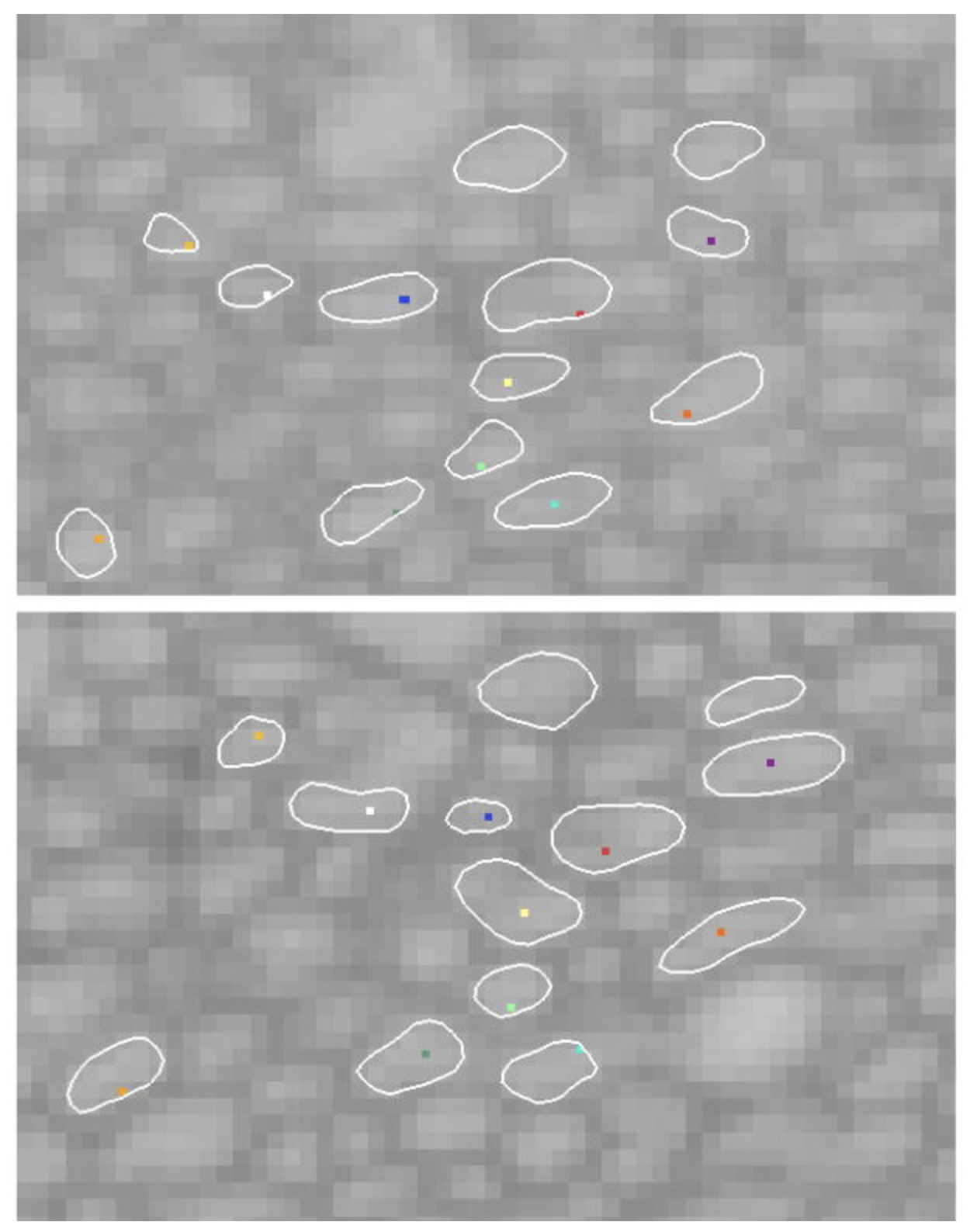 Frame 1
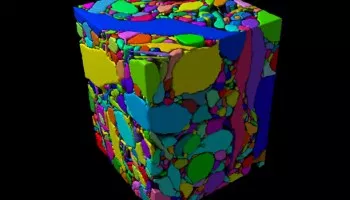 Frame 11
Jurrus E, Tasdizen T, Koshevoy P, et al. Axon Tracking in Serial Block-Face Scanning Electron Microscopy. Medical image analysis. 2009;13(1):180-188. doi:10.1016/j.media.2008.05.002.
Cell motility
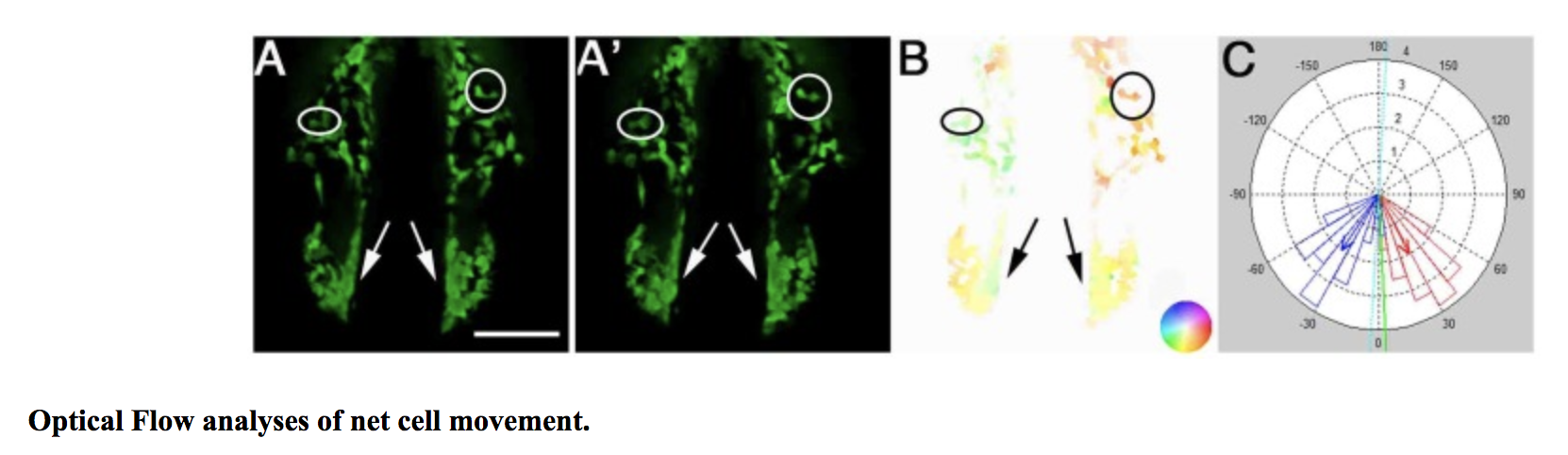 Boric K, Orio P, Viéville T, Whitlock K. Quantitative Analysis of Cell Migration Using Optical Flow. Key B, ed. PLoS ONE. 2013;8(7):e69574. doi:10.1371/journal.pone.0069574.
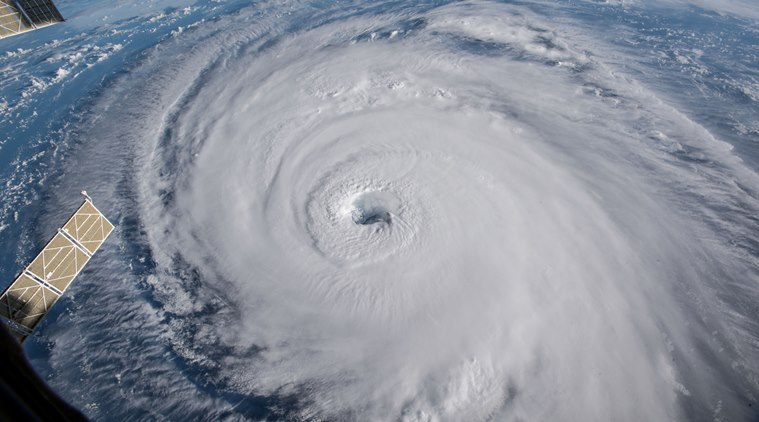 Meteorological applications
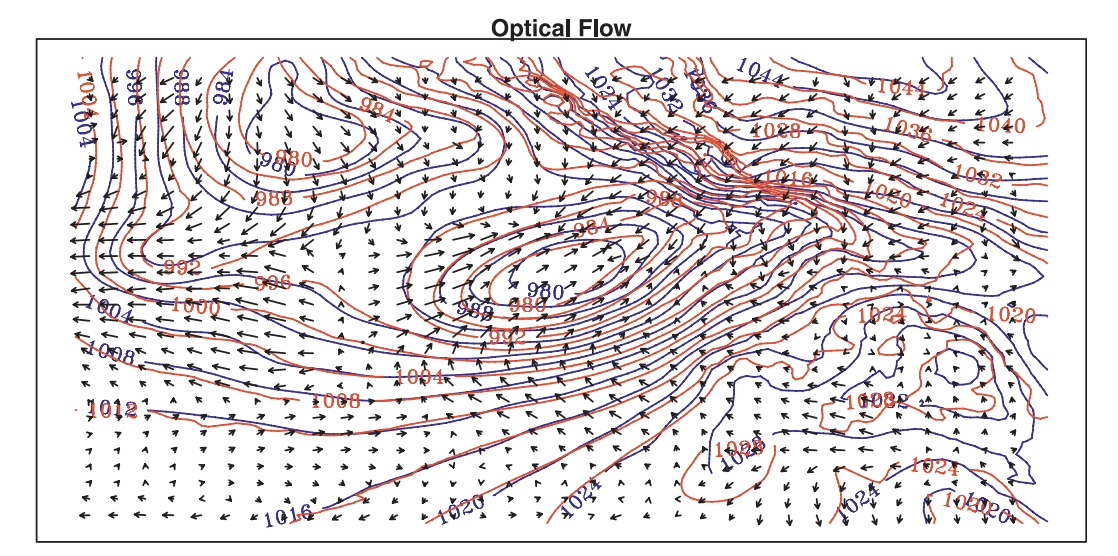 Caren Marzban and Scott Sandgathe
Optical Flow for Verification, Weather and Forecasting, Volume 25 No. 5, October 2010
What is the common thread?
Some appearance information is conserved between frames.
There is some sort of smooth spatial structure that can be approximated.
Something persists over time (frames) in a predictable way.
Neuroscience perspective
We are prediction machines
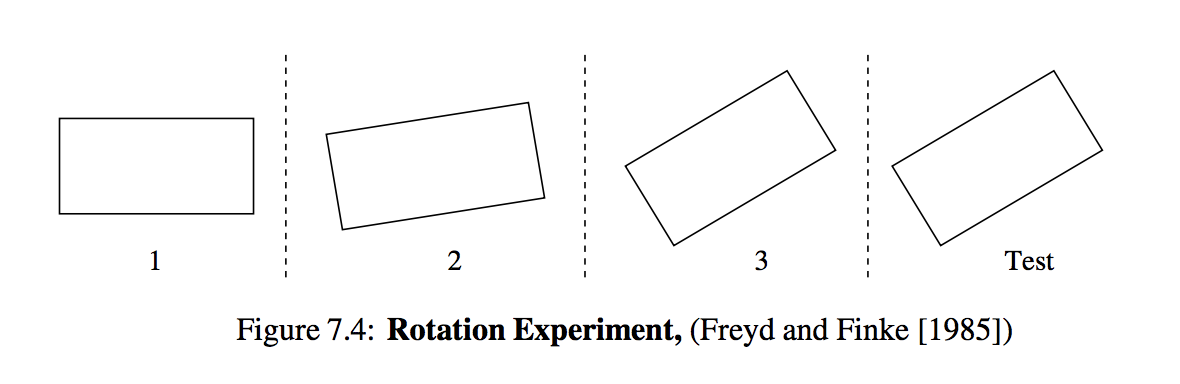 We are prediction machines
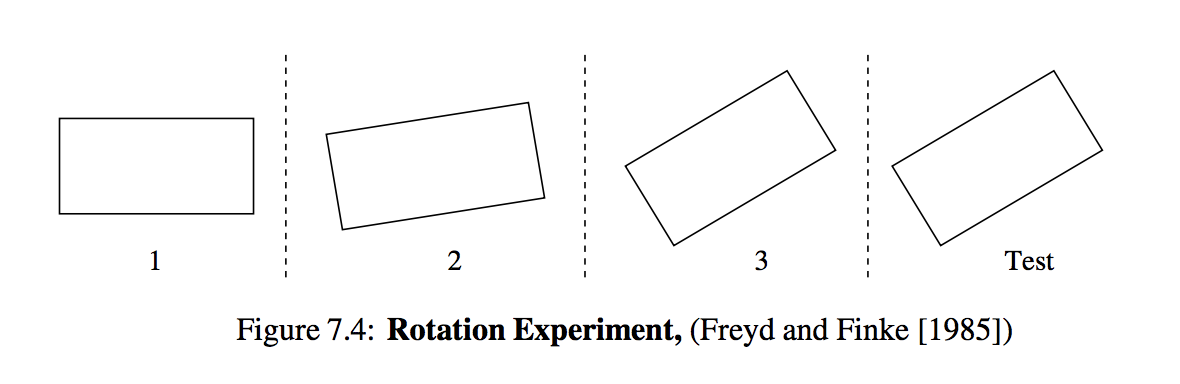 We are prediction machines
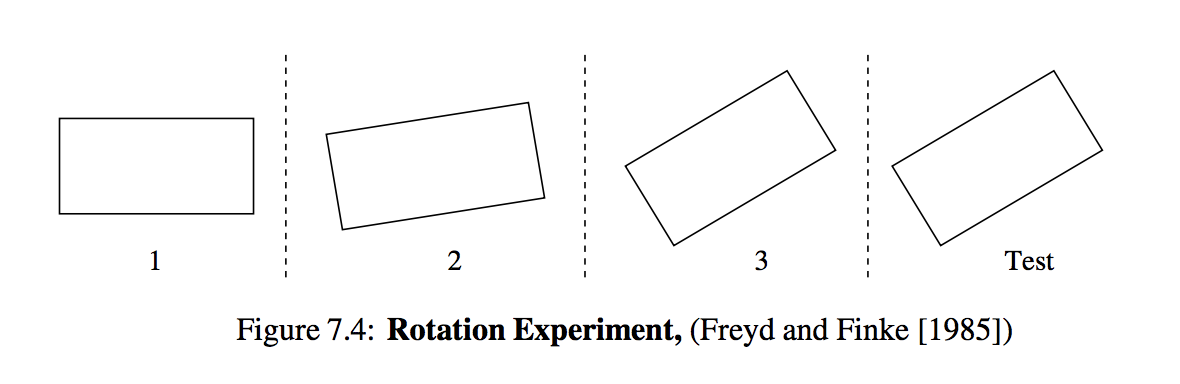 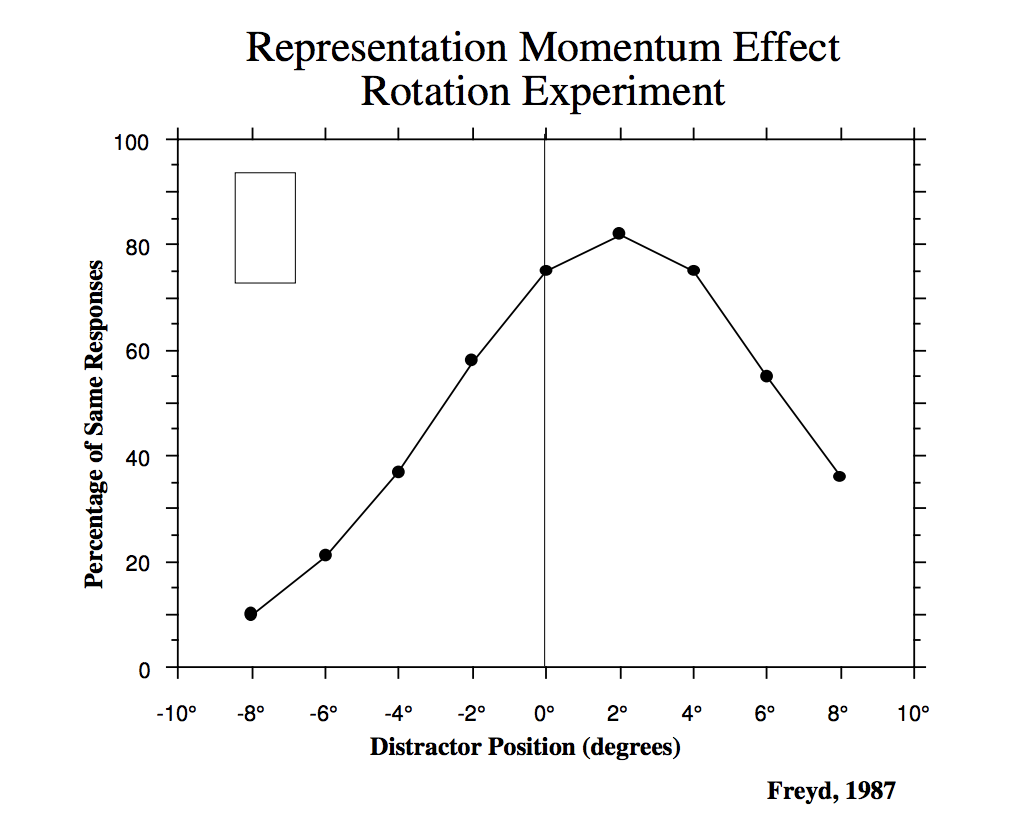 We are explaining/organizing machines
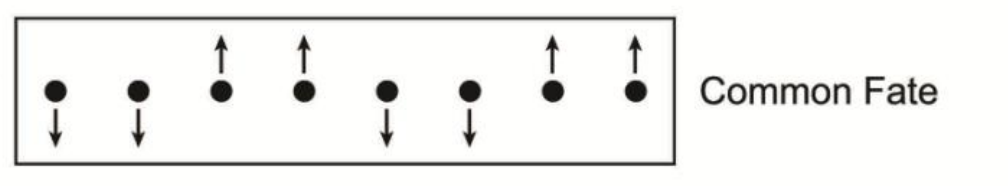 We want simple explanations rather than complex ones
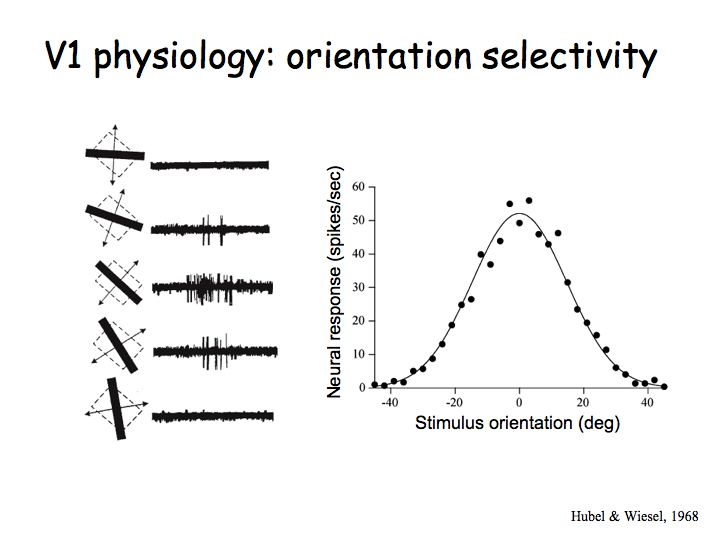 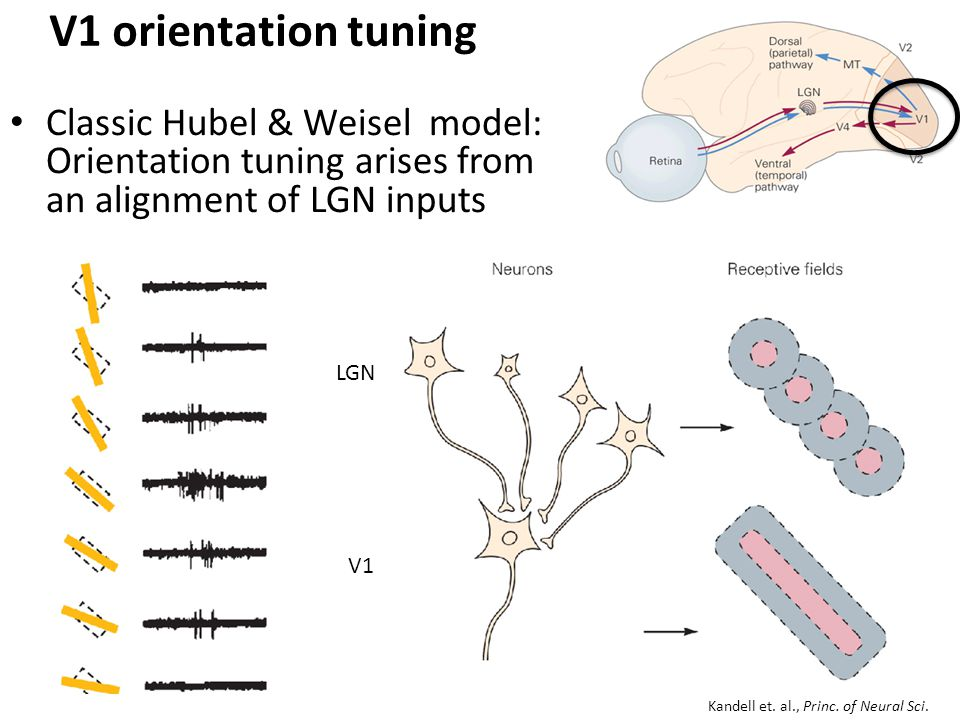 Motion and Brains
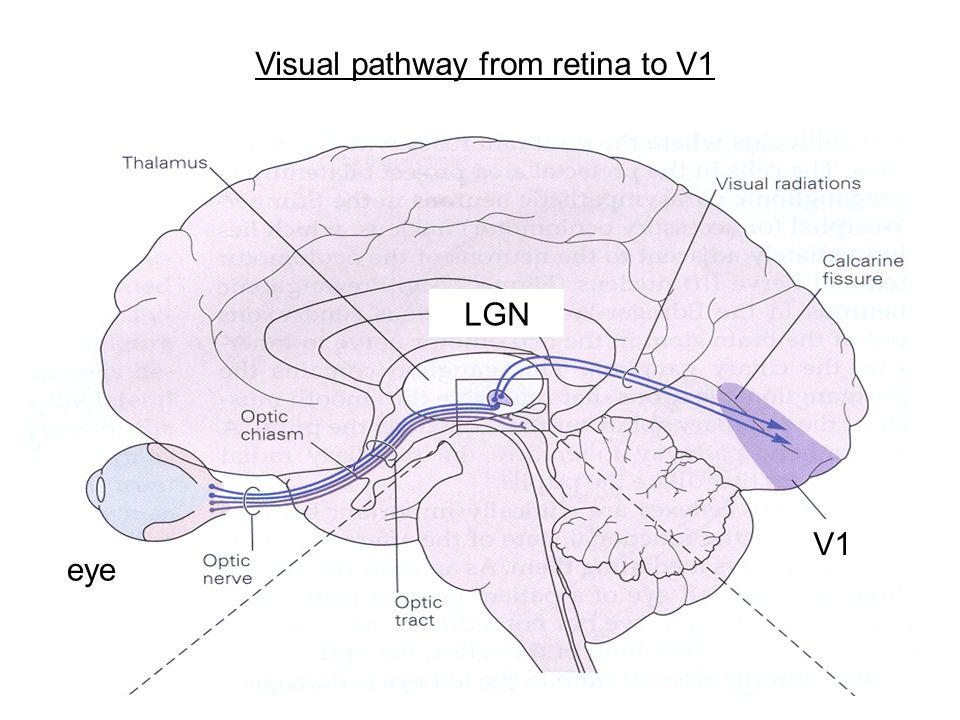 So there are direction selective cells in V1.

How does this arise?

Does it mean that the brain computes flow?
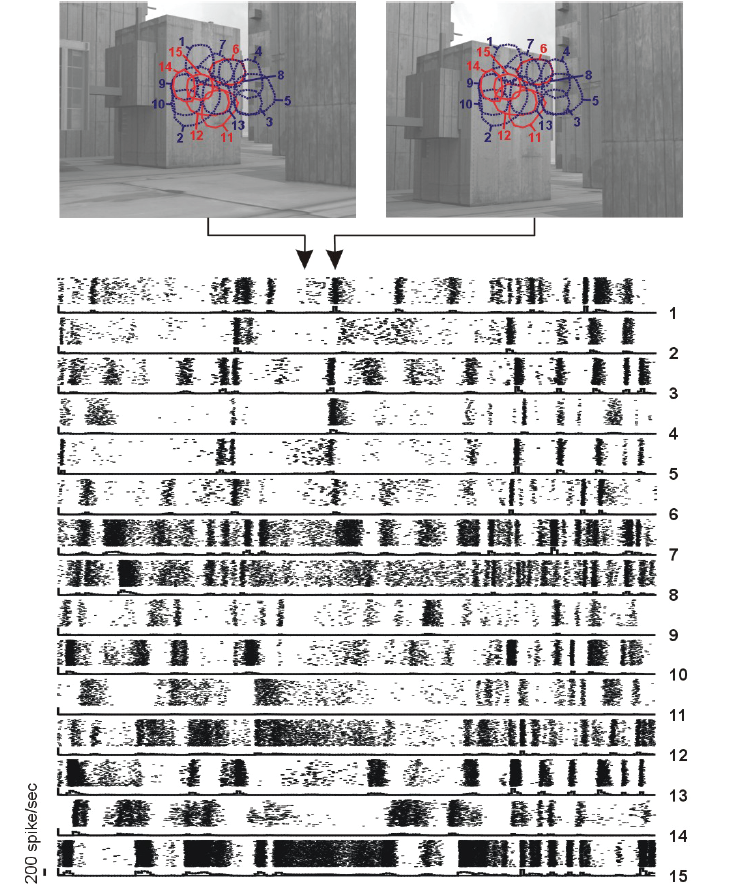 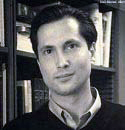 Jose-Manuel Alonso
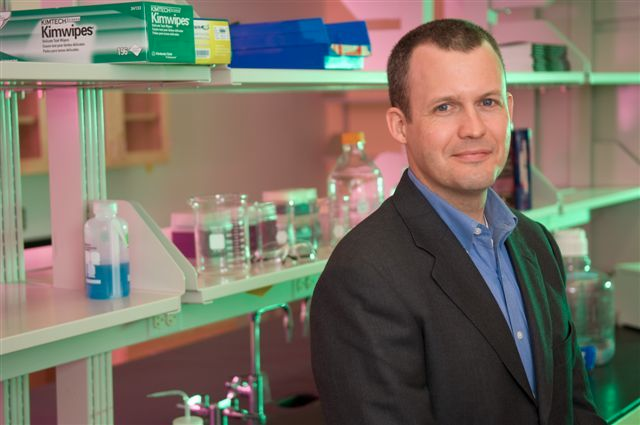 Garrett Stanley
Stanley,  Jin, Wang, Desbordes, Wang, Black, M., Alonso, Visual Orientation and Directional Selectivity Through Thalamic Synchrony, J. Neuroscience, 32(26):9073-9088, June 2012
Synchronous firing in LGN
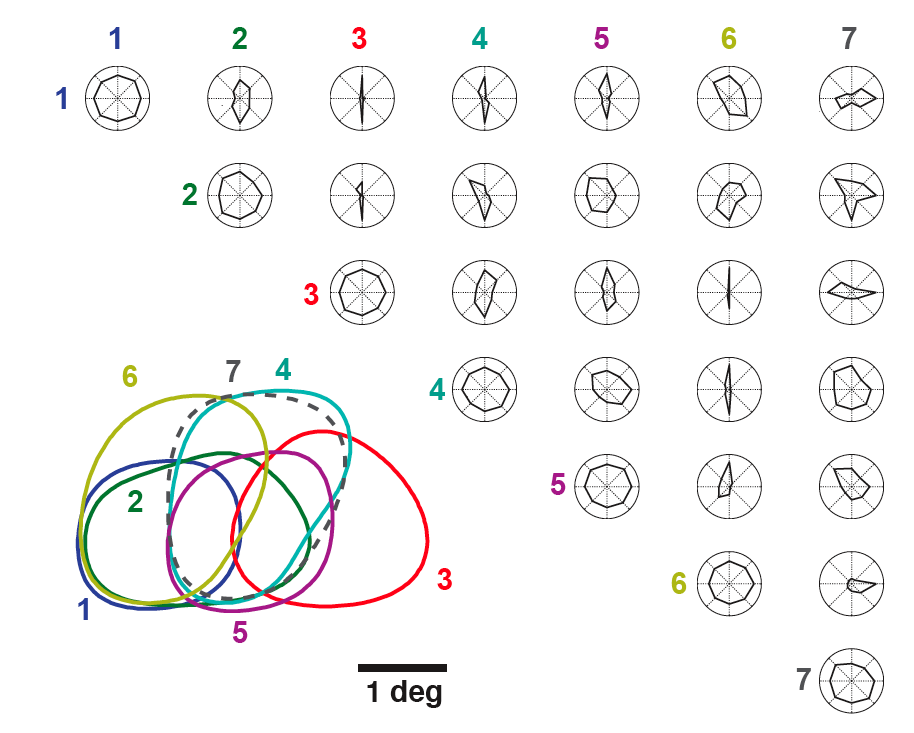 Individual LGN cells do not exhibit directional tuning.

Classic.
Solid=On cells, Dashed=Off cells
Stanley,  Jin, Wang, Desbordes, Wang, Black, M., Alonso, Visual Orientation and Directional Selectivity Through Thalamic Synchrony, J. Neuroscience, 32(26):9073-9088, June 2012
Synchronous firing in LGN
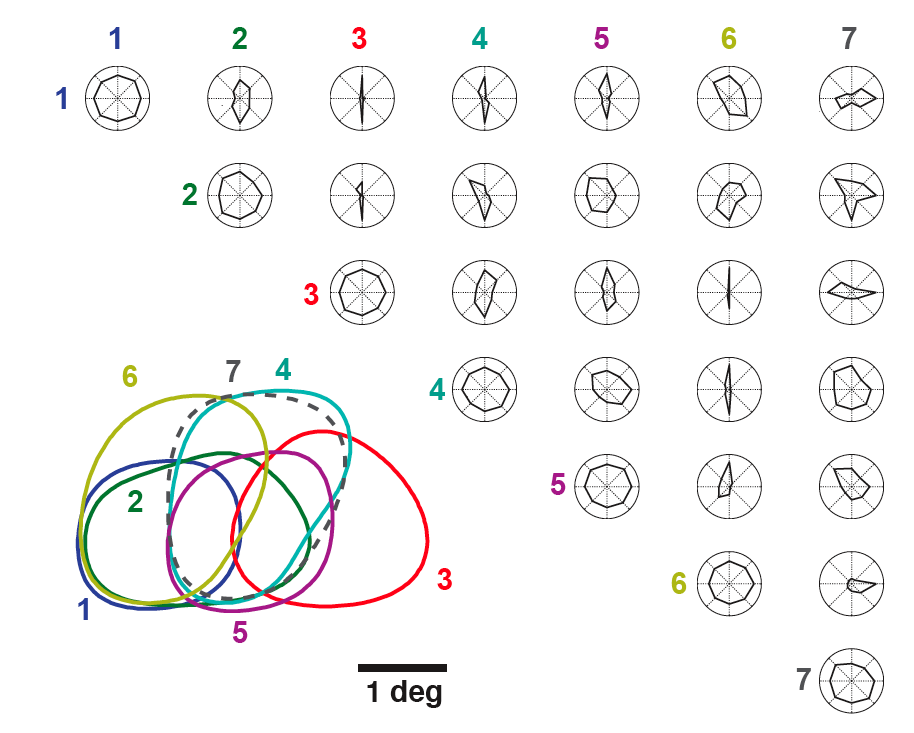 Synchronous activity of pairs of cells show strong directional tuning.

Even for overlapping receptive fields.
Solid=On cells, Dashed=Off cells
LGN-V1
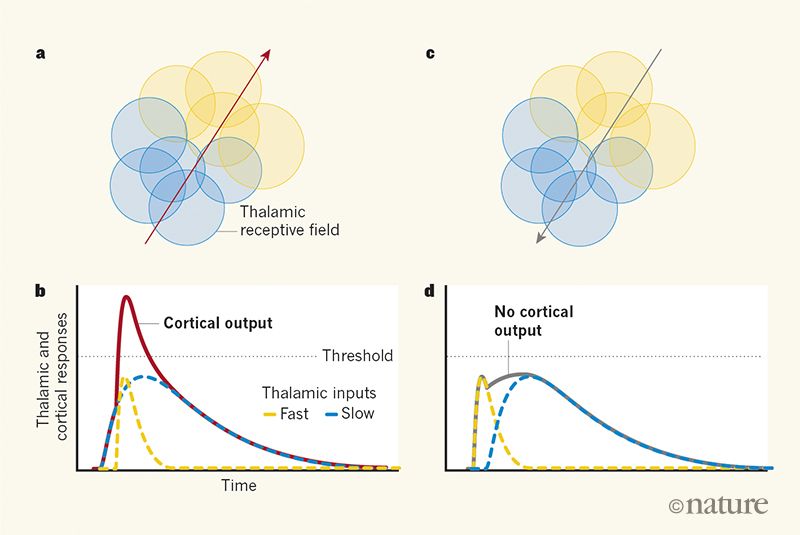 Overlapping RF in LGN may project to same cortical neuron
When they fire together, they are likely to stimulate V1 neuron
Differences in LGN responses of overlapping RFs can encode motion
Cortical direction selectivity emerges at convergence of thalamic synapses
Anthony D. Lien &  Massimo Scanziani 
Nature volume 558, pages 80–86 (2018)
My perspective
Why optical flow?
Flow is about persistence, prediction and structure.

We are faced with a constantly changing retinal (image plane) image.

We have to efficiently establish what is persistent and what is changing.

The persistent and the changing are both critical to survival.
This video shows really old work from my thesis.
I showed it for several reasons:
The random noise sequence shows how movement, without other cues, provides information about the structure of the world.
I particular it can tell us about occlusion and disocclusion
https://youtu.be/bpd1FWUwlYo
Black, M. J., Anandan, P., Robust dynamic motion estimation over time, CVPR-91, pages: 296-302, 1991
Discontinuities
“location of these discontinuities in the flow field correspond to physically significant properties of the scene, they can be used to detect object boundaries or segment the scene into distinct objects”
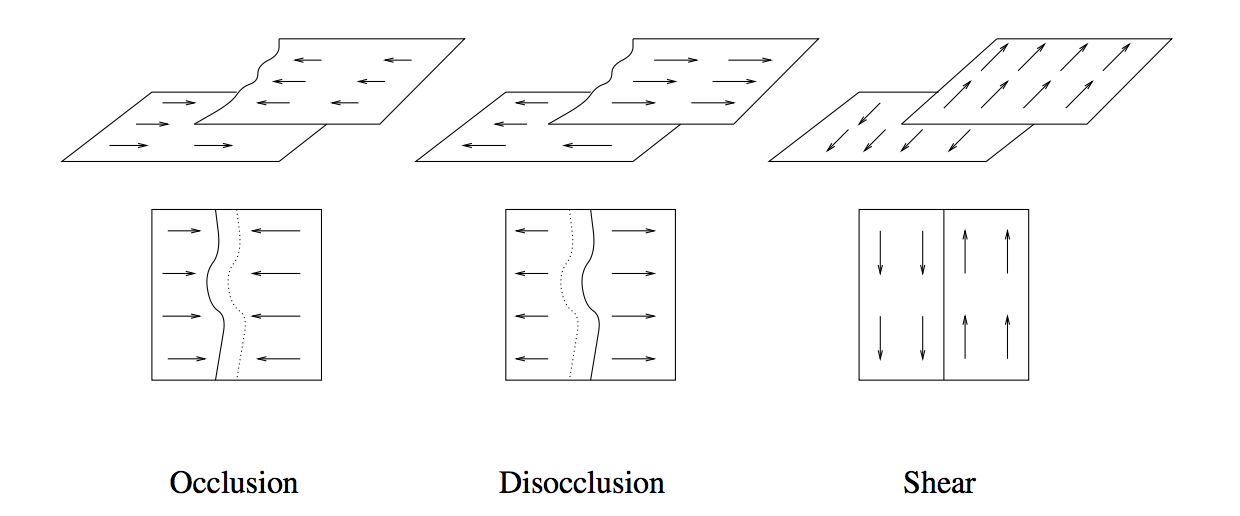 Temporal coherence
What is coherent over time?
Not flow!
A camera jitter and rotation (or saccades) cause rapid change in flow
What is persistent is
3D structure of the world
Integrity of 3D objects
Temporal consistency is a property of the world, not of optical flow.
Spatial and temporal coherence of structure
Layer segments
Flow field
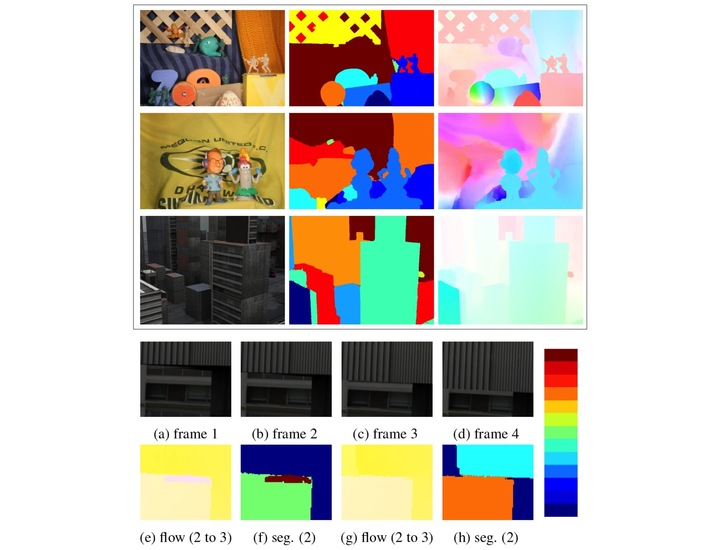 Layered models combine flow and image evidence to segment the scene.
Provide a depth ordering.
The structure (segmentation) persists over time, while the flow may vary a lot.
Enforce strong constraints on structural coherence over time
Layered segmentation and optical flow estimation over time 
Sun, D., Sudderth, E., Black, M. J.
CVRP 2012
https://ps.is.tuebingen.mpg.de/research_projects/layered-optical-flow
Coherence of 3D scenes (MR Flow)
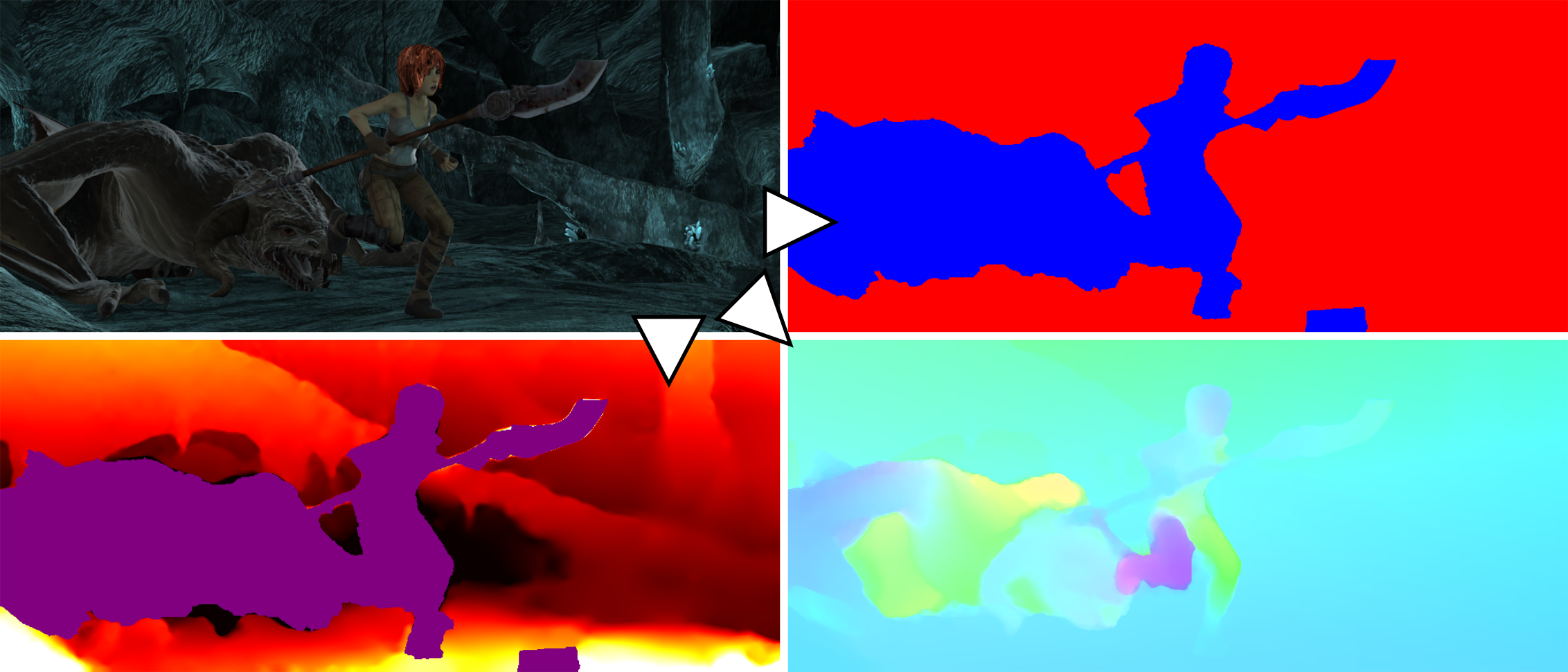 Wulff, J., Sevilla-Lara, L., Black, M. J., Optical Flow in Mostly Rigid Scenes, CVPR 2017
https://ps.is.tuebingen.mpg.de/research_projects/optical-flow-for-mostly-rigid-scenes
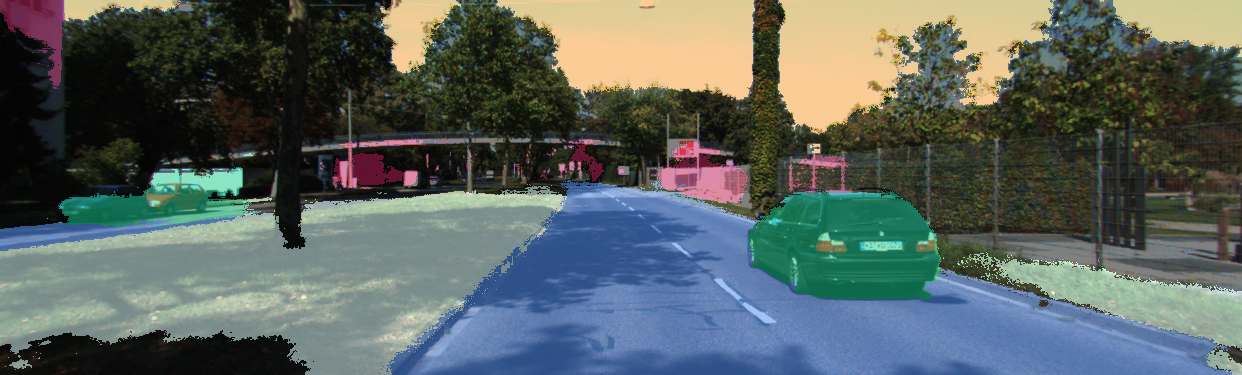 sky
https://ps.is.tuebingen.mpg.de/research_projects/semantic-optical-flow
Semantic optical flow
unknown
building
car
grass
road
Motion is not arbitrary.  Motion and meaning are coupled.
Optical Flow with Semantic Segmentation and Localized Layers 
Sevilla-Lara, L., Sun, D., Jampani, V., Black, M. J., CVPR 2016
https://ps.is.tuebingen.mpg.de/research_projects/semantic-optical-flow
Semantic optical flow
https://youtu.be/QwmBSTWgr_s
Motion is not arbitrary.  Motion and meaning are coupled.
Optical Flow with Semantic Segmentation and Localized Layers 
Sevilla-Lara, L., Sun, D., Jampani, V., Black, M. J., CVPR 2016
Learning optical flow
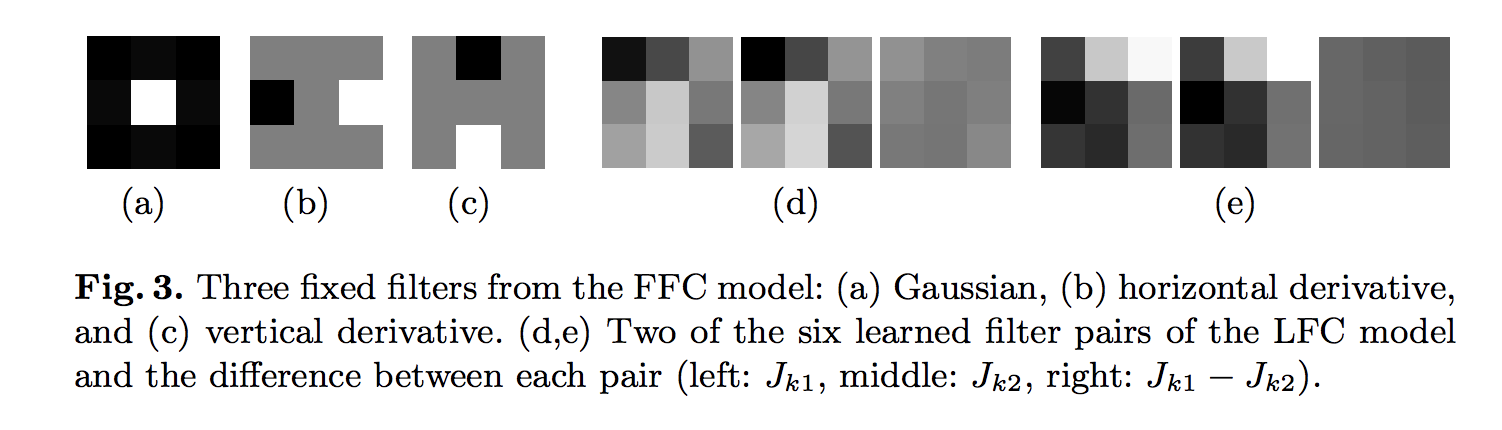 Shallow convolution model (Field of Experts)
Sun, D., Roth, S., Lewis, J., Black, M. J.,
Learning Optical Flow, ECCV 2008
Roth, S., Black, M. J., On the spatial statistics of optical flow 
IJCV, 74(1):33-50, 2007
http://files.is.tue.mpg.de/black/papers/SunECCV08.pdf
http://files.is.tue.mpg.de/black/papers/iccv05roth.pdf
https://ps.is.tuebingen.mpg.de/uploads_file/attachment/attachment/432/ac.pdf
Learning optical flow (unsupervised)
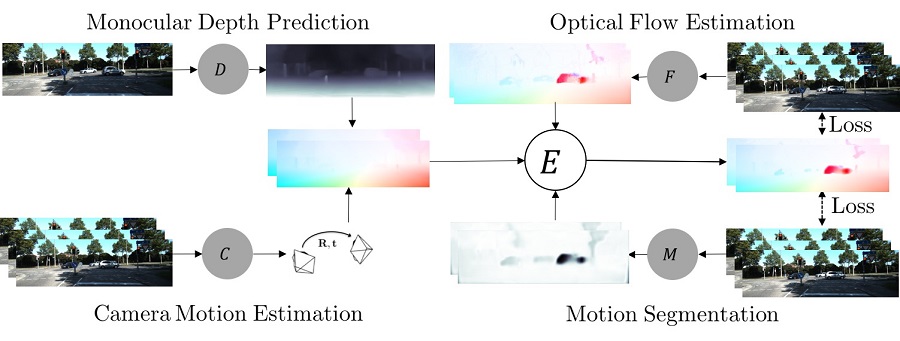 Ranjan, A., Jampani, V., Kim, K., Sun, D., Wulff, J., Black, M. J., Adversarial Competitive Collaboration: Joint Unsupervised Learning of Depth, Camera Motion, Optical Flow and Motion Segmentation, arXiv 2018
So what is flow for?
Flow (apparent motion), is useful for tons of things in many fields
It is about finding what is constant between images

Flow (motion field), is useful for understanding the structure of the 3D world
But it can be an artifact of something deeper
What matters is the contuity of perception
What is optical flow for?
Establishing what goes with what in space and time
What is optical flow the result of?
Establishing what goes with what in space and time
What is optical flow the result of?
Establishing what goes with what in space and time


Optical flow is as much the output of coherence and persistence as the input.
It may not be a fundamental representation in and of itself.
Rather it is the fundamental result of temporal coherence.
It is the observable trace left by making sense of a changing world.
”Take home” message
We often talk about “optical flow” as one thing.
We should acknowledge that the motion field and the apparent motion are different
Different constraints are useful and needed
Different training data should be used
The applications are very different
Many uses of apparent motion in science, medicine, engineering
An algorithm that does well on KITTI may not give good flow for these problems and vice versa
Developing different flow methods for different problems is valuable
Not every algorithm has to do well on Sintel and KITTI to be useful